Развивающая предметно-пространственная среда для двигательной активности воспитанников в физкультурном зале и в группах
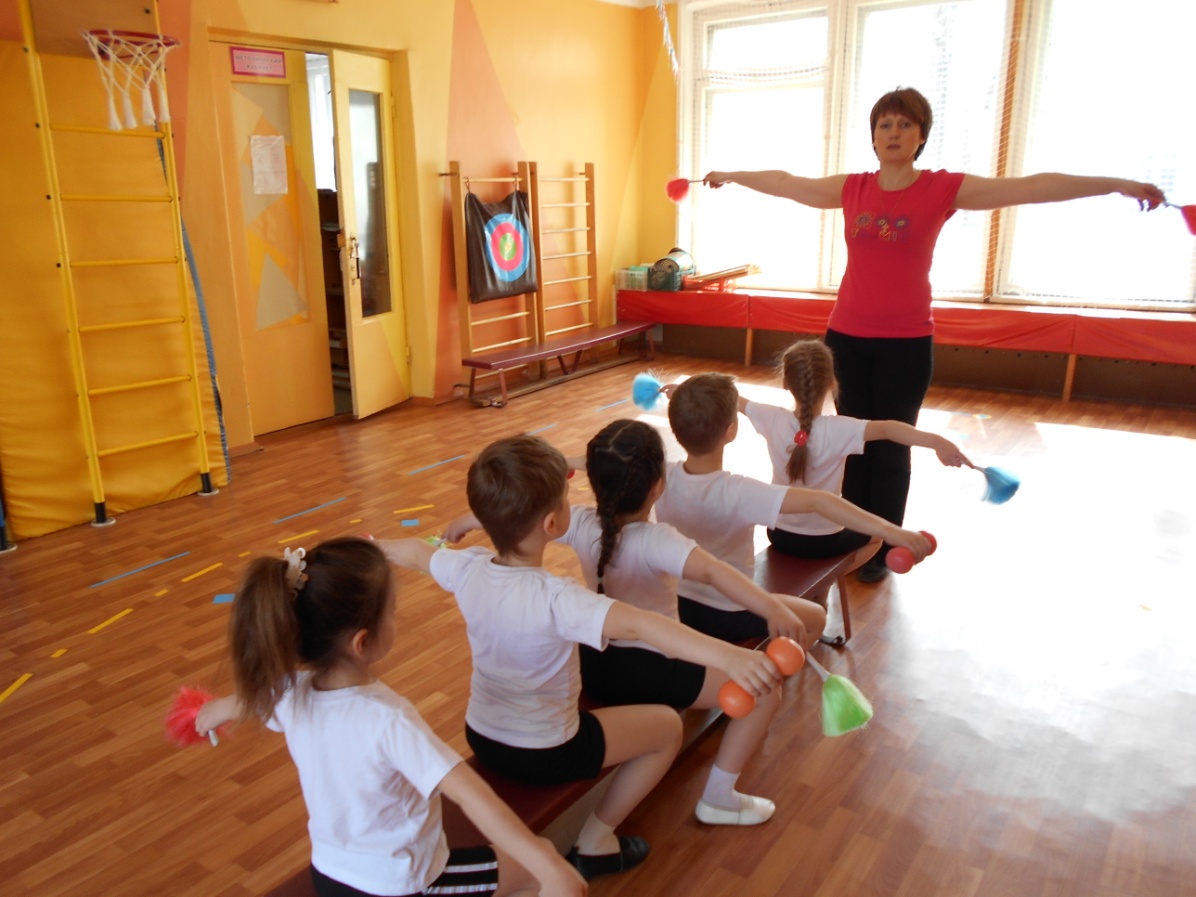 Движение – 
биологическая потребность ребенка
О высокой подвижности детей с тонким юмором пишет А. Барто в стихотворении «Кому – что»:Старички сидят в тениЧас, другой и третий.Удивляются они:Как от вечной беготниНе устанут дети?А мальчишка впопыхахГоворит о старичках,Бегая по саду:Как они не устают?       Я устану в пять минут,                          если я присяду.
Е.А. Аркин 
считал высокую подвижность ребенка – дошкольника 
«его естественной стихией»
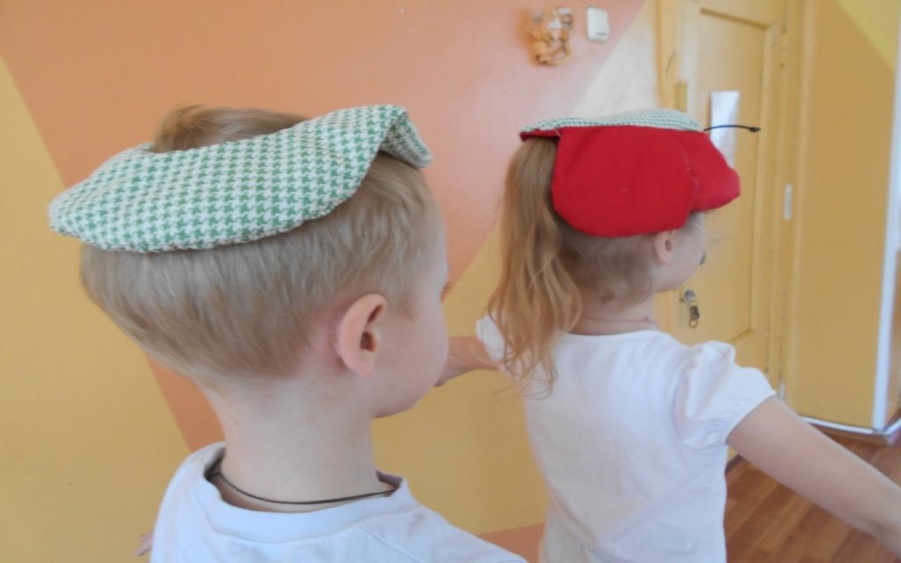 Развивающая 
предметно-пространственная среда                                          Рисунки на полу
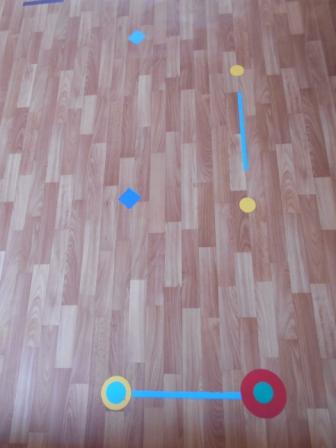 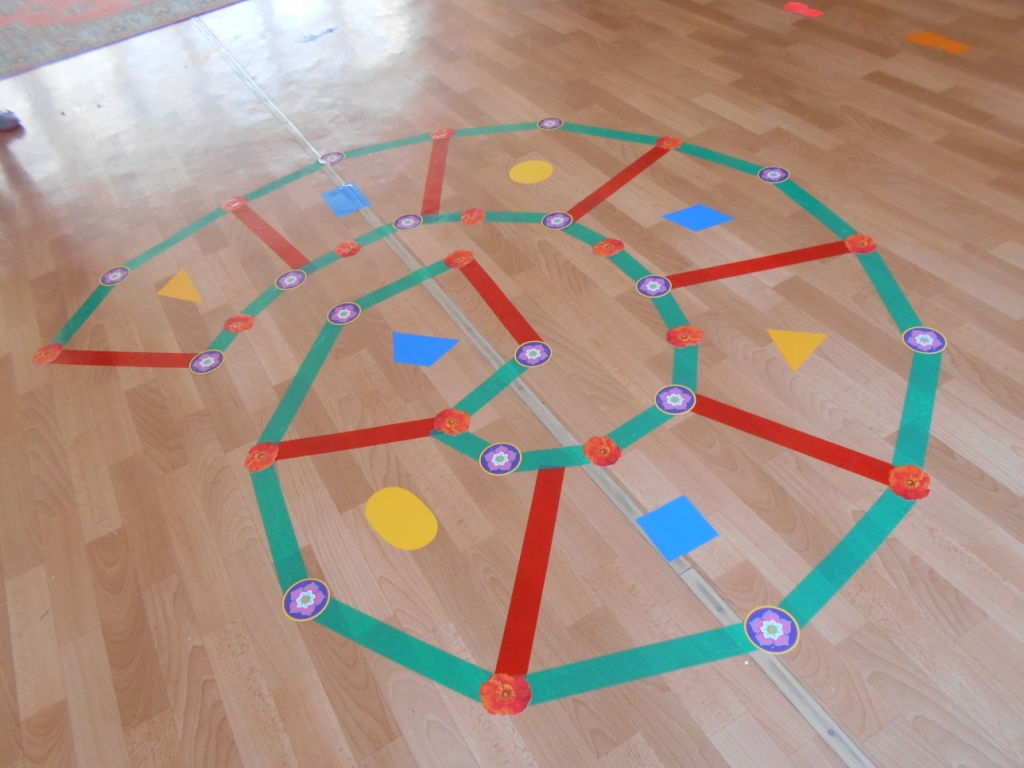 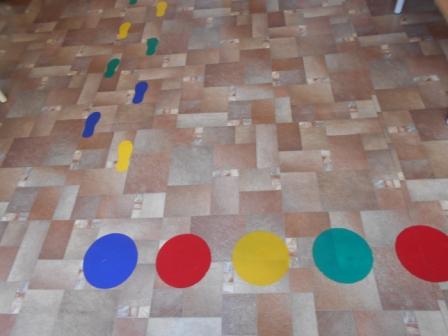 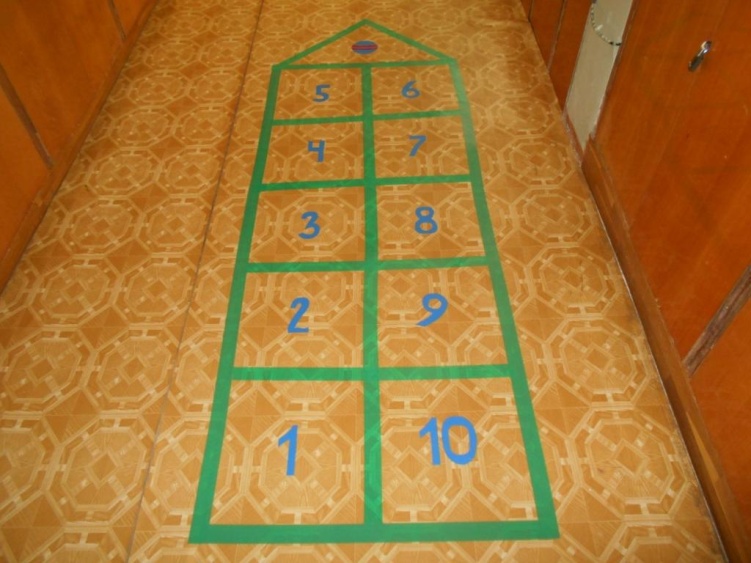 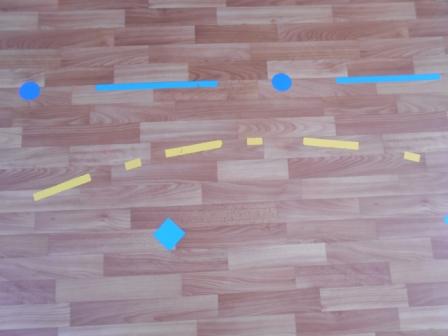 Развивающая 
предметно-пространственная средаЛента-гусеница
«Стопа – это фундамент, на котором стоит здание – наше тело» - 
утверждал Гиппократ
Развивающая 
предметно-пространственная среда 
многофункциональность нестандартного оборудования
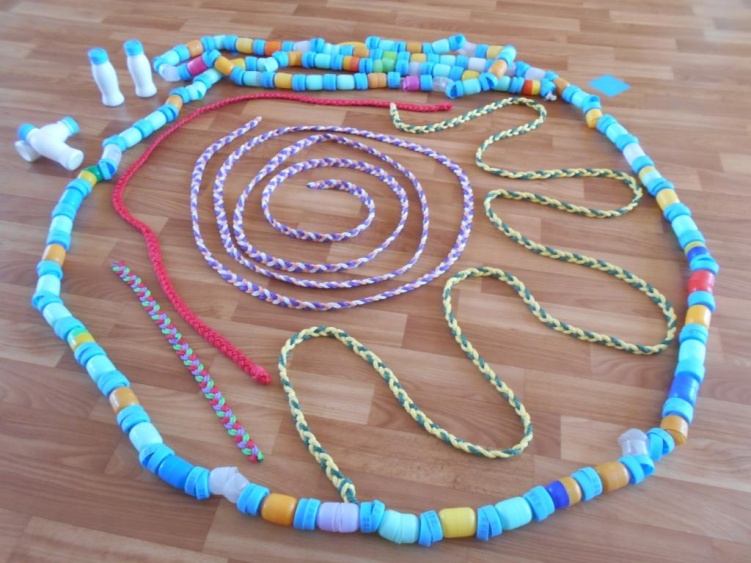 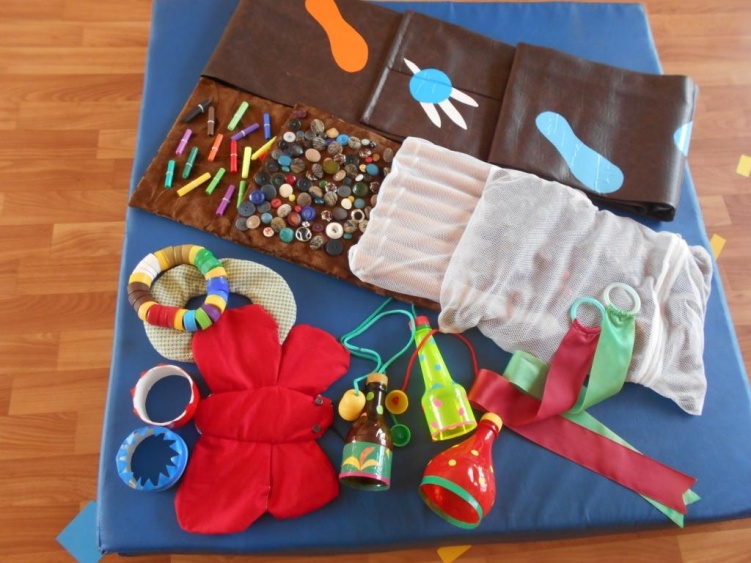 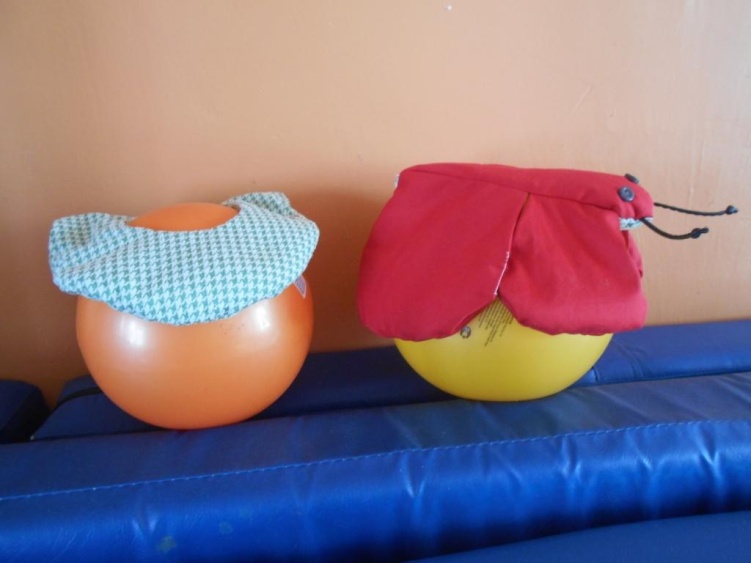 Когда стою, лежу, сижу – за позвоночником слежу
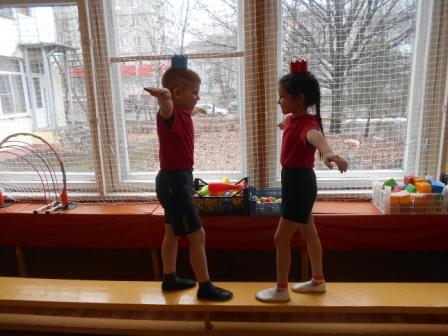 «Взрослым кажется, что дети не заботятся о своем здоровье… Нет. Детям совершенно так же, как и взрослым, хочется быть здоровыми и сильными, только дети не знают, что для этого надо делать. Объясни им, и они будут беречься».Януш Корчак